Data Expansion Procedure for Weighting Air Passenger Survey Records
MAG 2012 Airport Ground Survey and Modeling Project
TRB Transportation Planning Application Conference Attendees
Rachel Copperman
Kevin Tierney
Arun Kuppam (CS) 
Michael E. Gorton (HDR) 
Ted Brown (MAG) 
Vladimir Livshits (MAG) 
Roger Roy (MAG)
Tuesday, May 7th, 2013
Airport Ground Survey and Modeling Project Team
Maricopa Association of Governments
HDR Consulting
Cambridge Systematics
West Group Research
Kevin Tierney
Partnership With:
City of Phoenix Aviation Department
Phoenix-Mesa Gateway Airport Authority
City of Mesa
2
Project Motivation
3
Project Overview
Air Passenger Survey Overview
5
PHX Expansion Targets: Market Segments
6
PHX Expansion Control Totals: Data
7
Flight Schedule Data Aggregation
Total monthly number of seats by:
airline
next airport
day of week
departure hour
8
10% Ticket Sample Data Aggregation
Monthly number of trips by: 
airline
next airport
originating vs. connecting flight
long-domestic vs. short-domestic location
9
Combining Datasets
10
Further Processing
Average number of daily trips by:
day of week
departure time-of-day
final destination
terminal
11
Process Survey Data
12
Distribution of the Unweighted Surveys, Control Totals, and Weighted Surveys
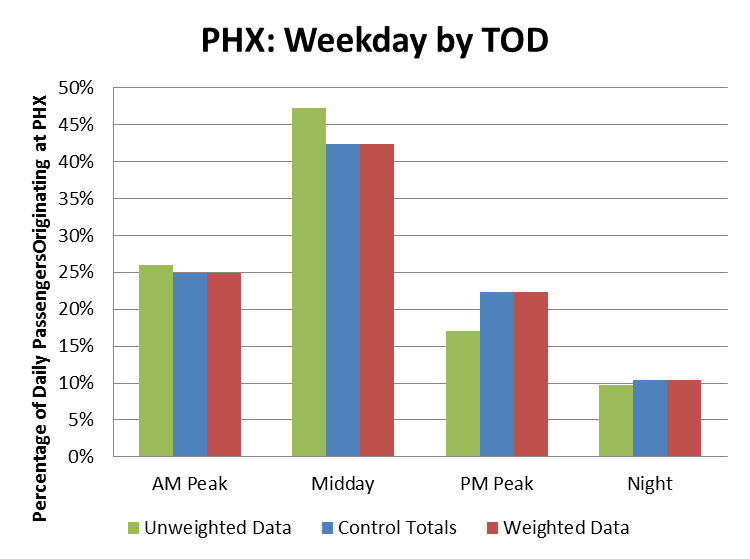 13
Additional Shuttle Surveys by Mode and Market Segmentation
14
Expansion Process
15
AZA Expansion Targets: Market Segments
16
Conclusion
Focused on surveying and modeling passengers at two airports
Developed a multi-dimensional sampling and weighting procedure
Various datasets were used in conjunction to expand air passenger surveys
Survey data collection was successful in developing and hitting sampling targets
17
Distribution of the Unweighted Surveys, Control Totals, and Weighted Surveys
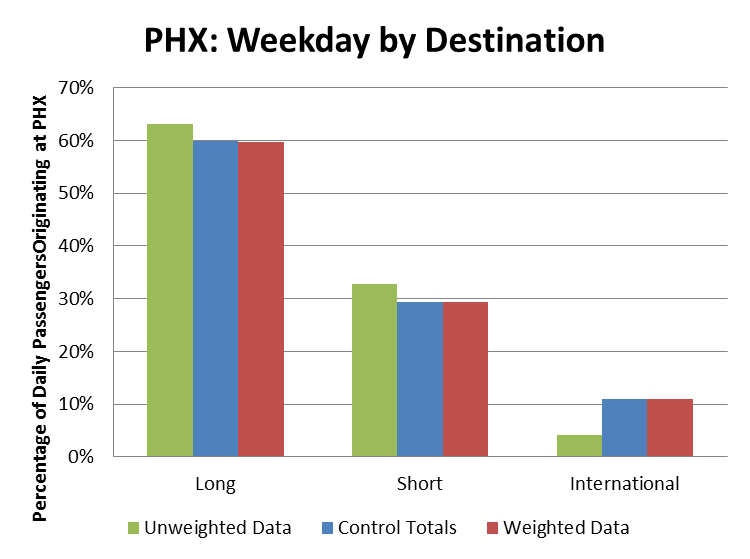 18
Distribution of the Unweighted Surveys, Control totals, and Weighted surveys
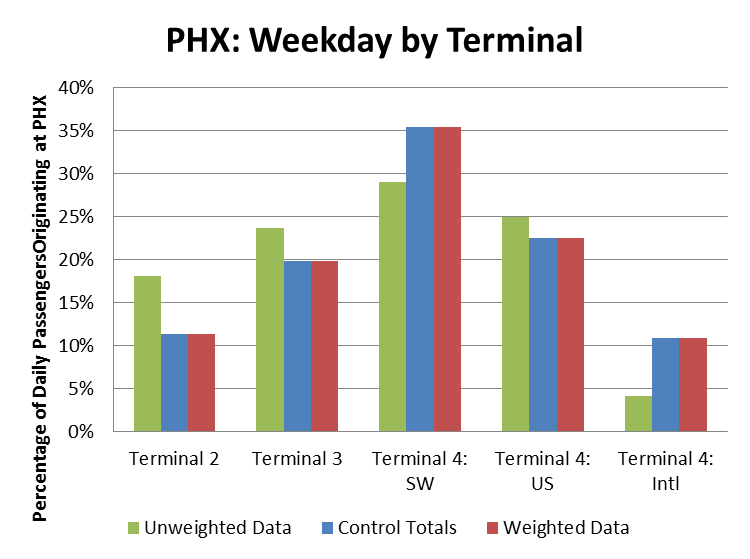 19
Distribution of the Unweighted Surveys, Control totals, and Weighted surveys
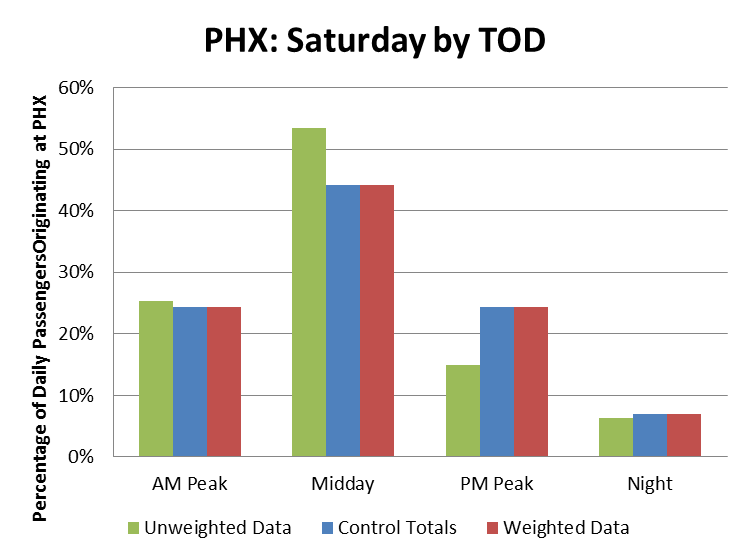 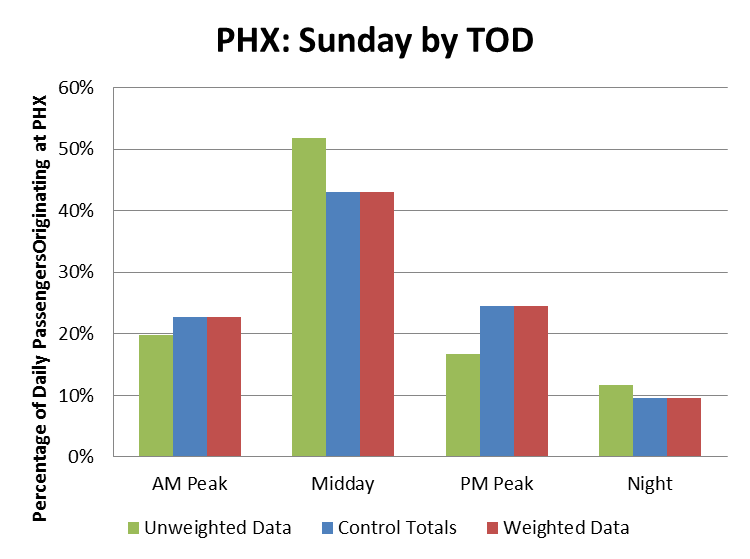 20
Unweighted, Weighted (gate only), and Weighted (all) Survey Records
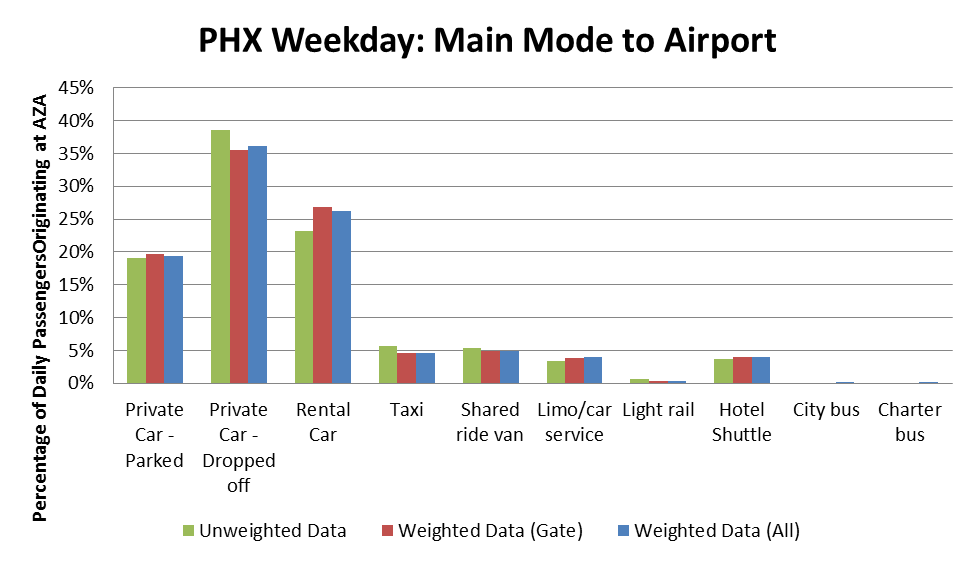 21
Unweighted, Weighted (gate only), and Weighted (all) Survey Records
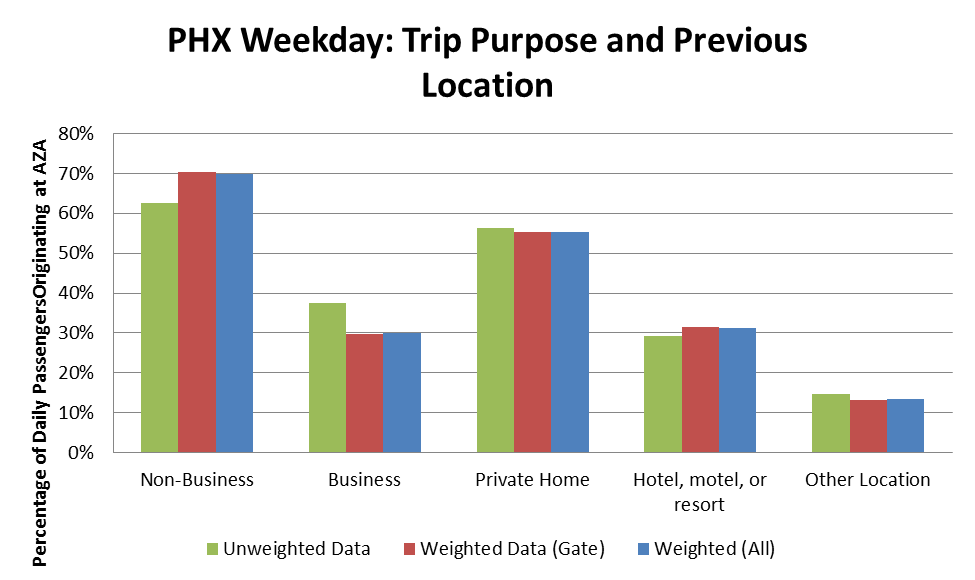 22
Unweighted, Weighted (gate only), and Weighted (all) Survey Records
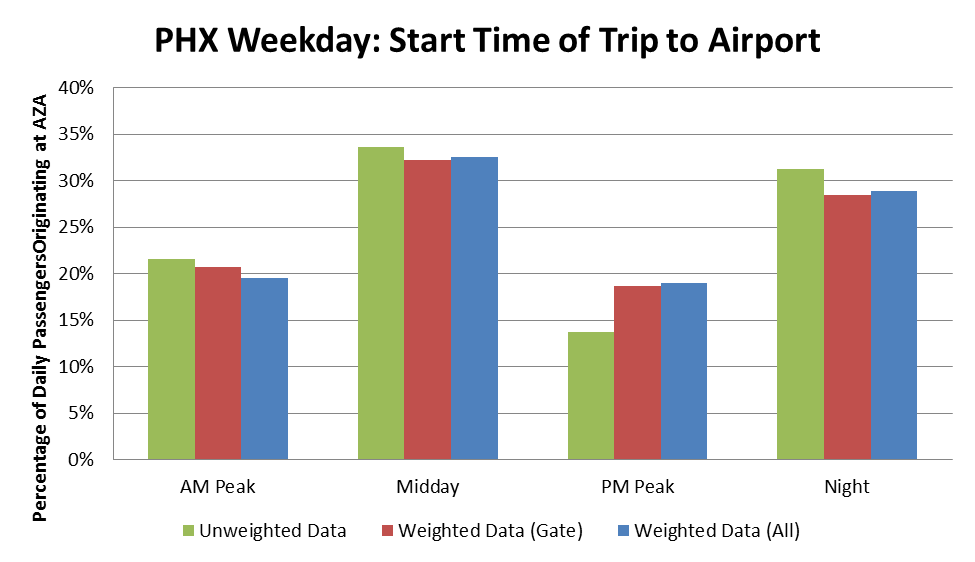 23
Distribution of the Unweighted Surveys, Control Totals, and Weighted Surveys
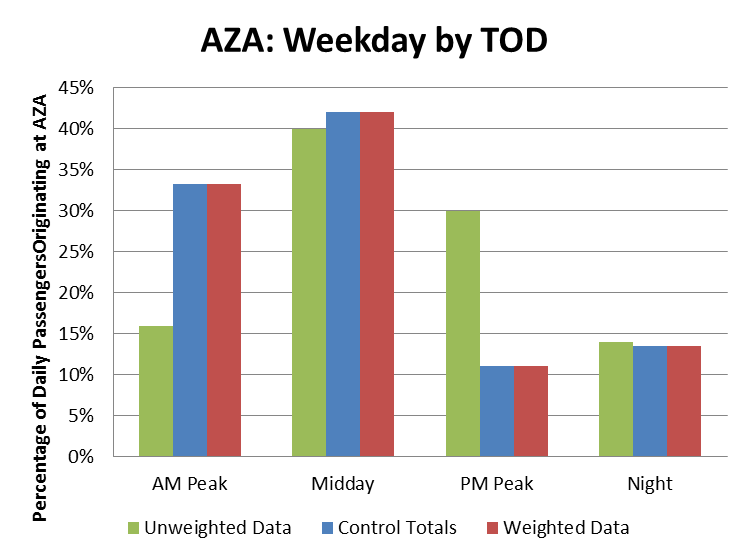 24
Distribution of the Unweighted and Weighted Surveys
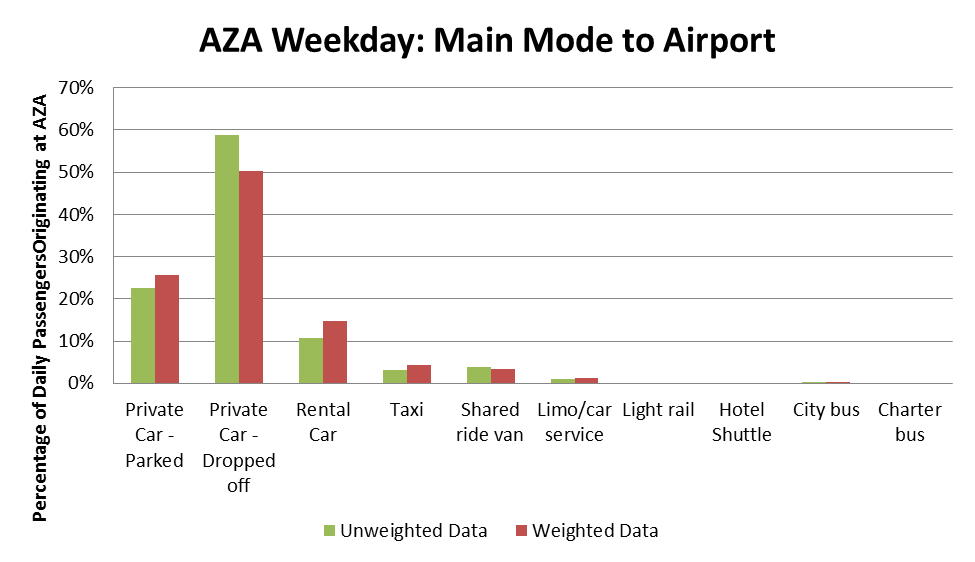 25
Distribution of the Unweighted and Weighted Surveys
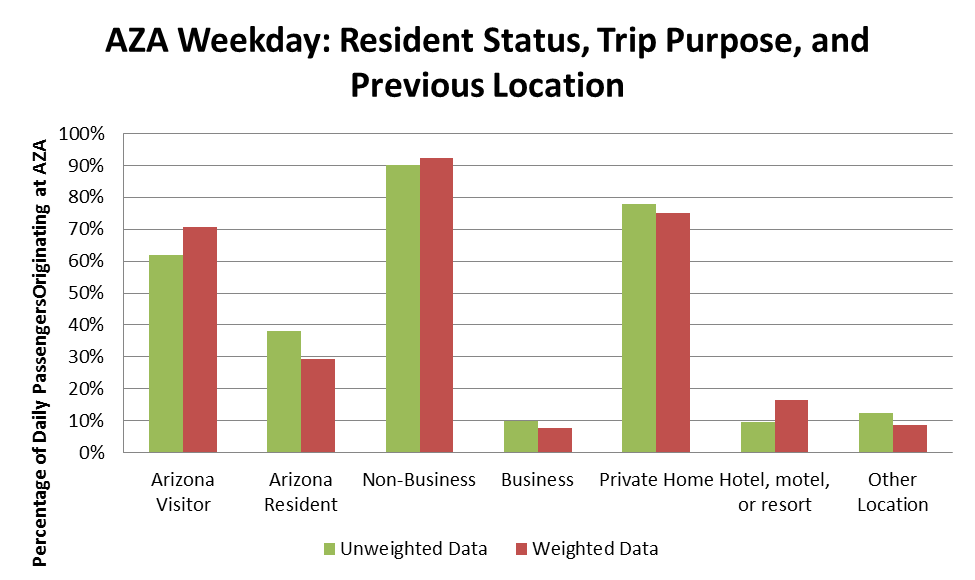 26
Distribution of the Unweighted and Weighted Surveys
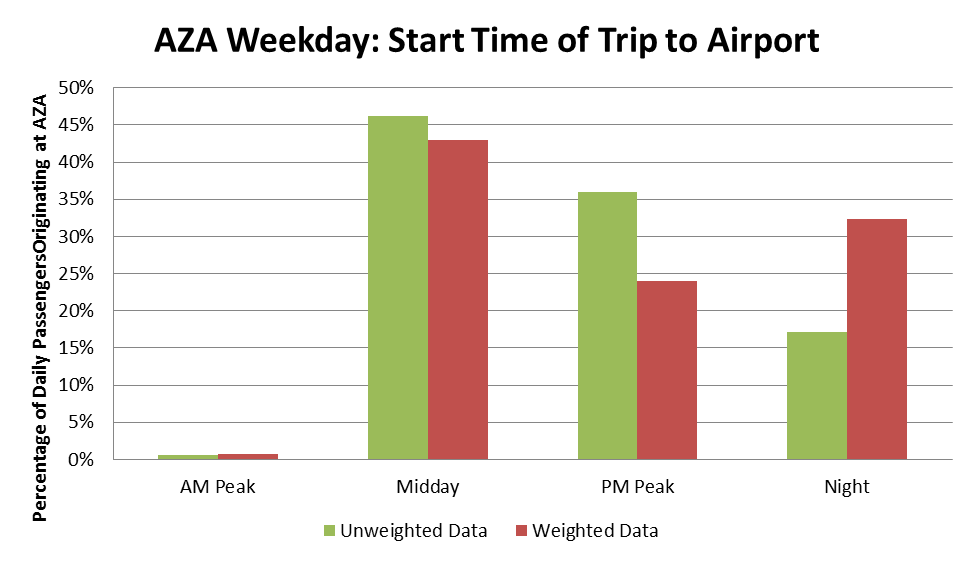 27